GRUP
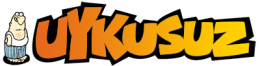 DANIŞMAN: Doç.Dr.Çiğdem ÇAĞLAYAN

GRUP BAŞKANI: Furkan CİHAN
 GRUP ÜYELERİ:
Muhammed Veysel ALTUN 
Andaç ÖZTEKİN 
Selami ARSLAN
Damla ASLAN
Didem ALTUNSOY 
İdris Sert
Murat YÜNCÜ
Yasir UYKUN
ARAŞTIRMA KONUSU
İLKÖĞRETİM İLKOKULU 6. SINIF ÖĞRENCİLERİNİN BESLENME VE YAŞAM TARZI ALIŞKANLIKLARININ DEĞERLENDİRİLMESİ
ARAŞTIRMAMIZIN ÖNEMİ ve AMACI
Büyüme ve gelişme döneminde olan çocukların beslenme ve yaşam tarzı alışkanlıkları, sağlıkları üzerine belirleyici bir rol oynamaktadır
Günümüzde hızla yaygınlaşan fast-food tarzı beslenme, hareketsizlik, bilgisayar karşısında uzun zaman geçirme gibi kötü alışkanlıklar çocukların sağlıklarını olumsuz etkilemektedir.
ARAŞTIRMAMIZIN ÖNEMİ ve AMACI
Bu nedenle çocukların sağlıklı beslenme ve yaşam tarzı alışkanlıklarının erken dönemde kazandırılması sağlıklarının korunması ve geliştirilmesi açısından önemlidir
Araştırmamızda ilkokul çağı çocuklarının beslenme ve yaşam tarzı alışkanlıkları ile bu konudaki bilgi düzeylerinin araştırılması ve araştırmaya katılan öğrencilere eğitim verilmesi amaçlanmıştır.
GEREÇ-YÖNTEM
ARAŞTIRMA EVRENİ
23 NİSAN İLKÖĞRETİM OKULU 6. SINIF ÖĞRENCİLERİ
ARAŞTIRMA ÖRNEĞİ
23 NİSAN İLKÖĞRETİM OKULU 6.SINIFLAR 
2 ŞUBESİ
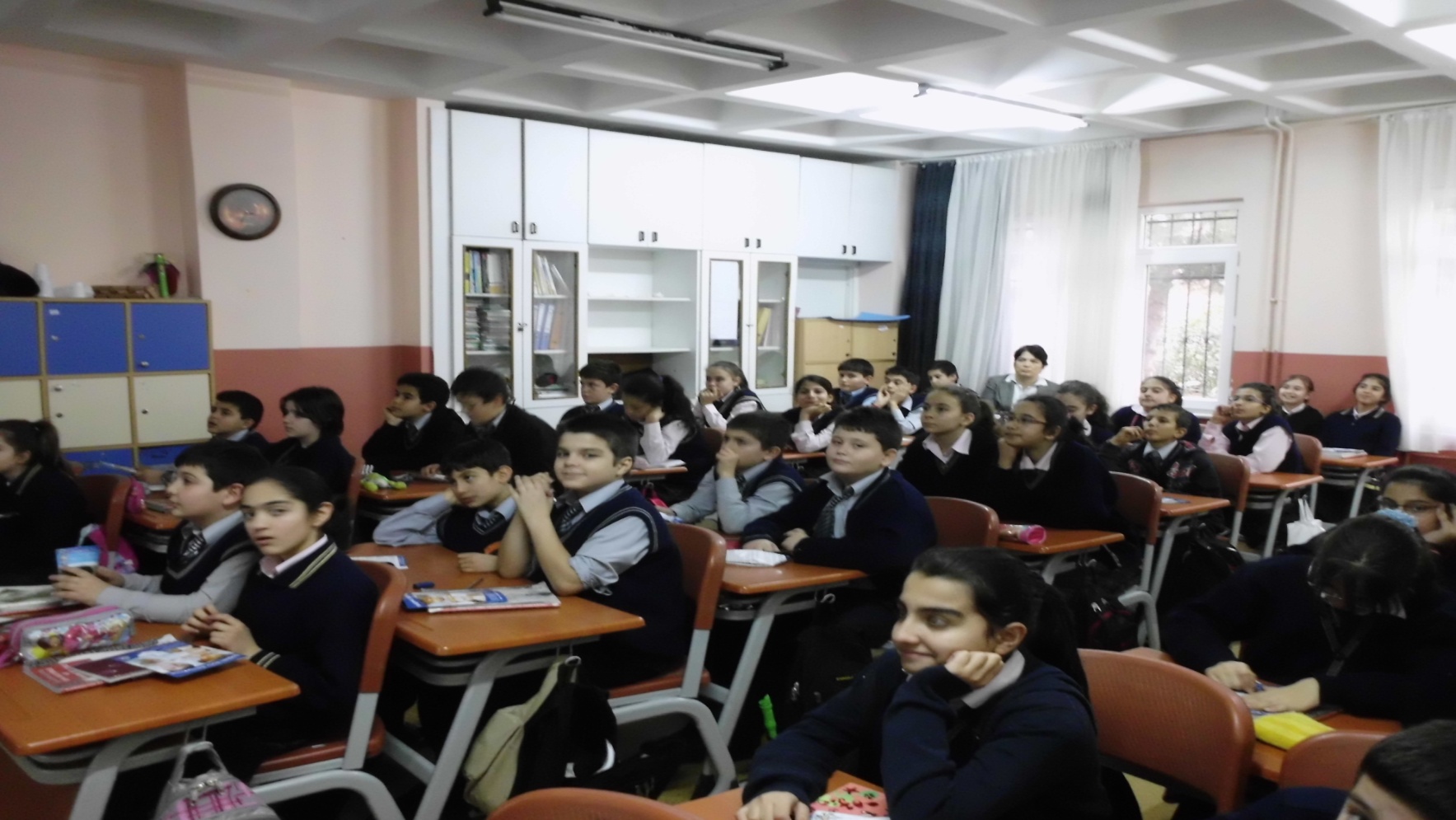 VERİ TOPLAMA TEKNİĞİ
TODUP grubumuz  tarafından oluşturulan bir anket ile veriler toplandı
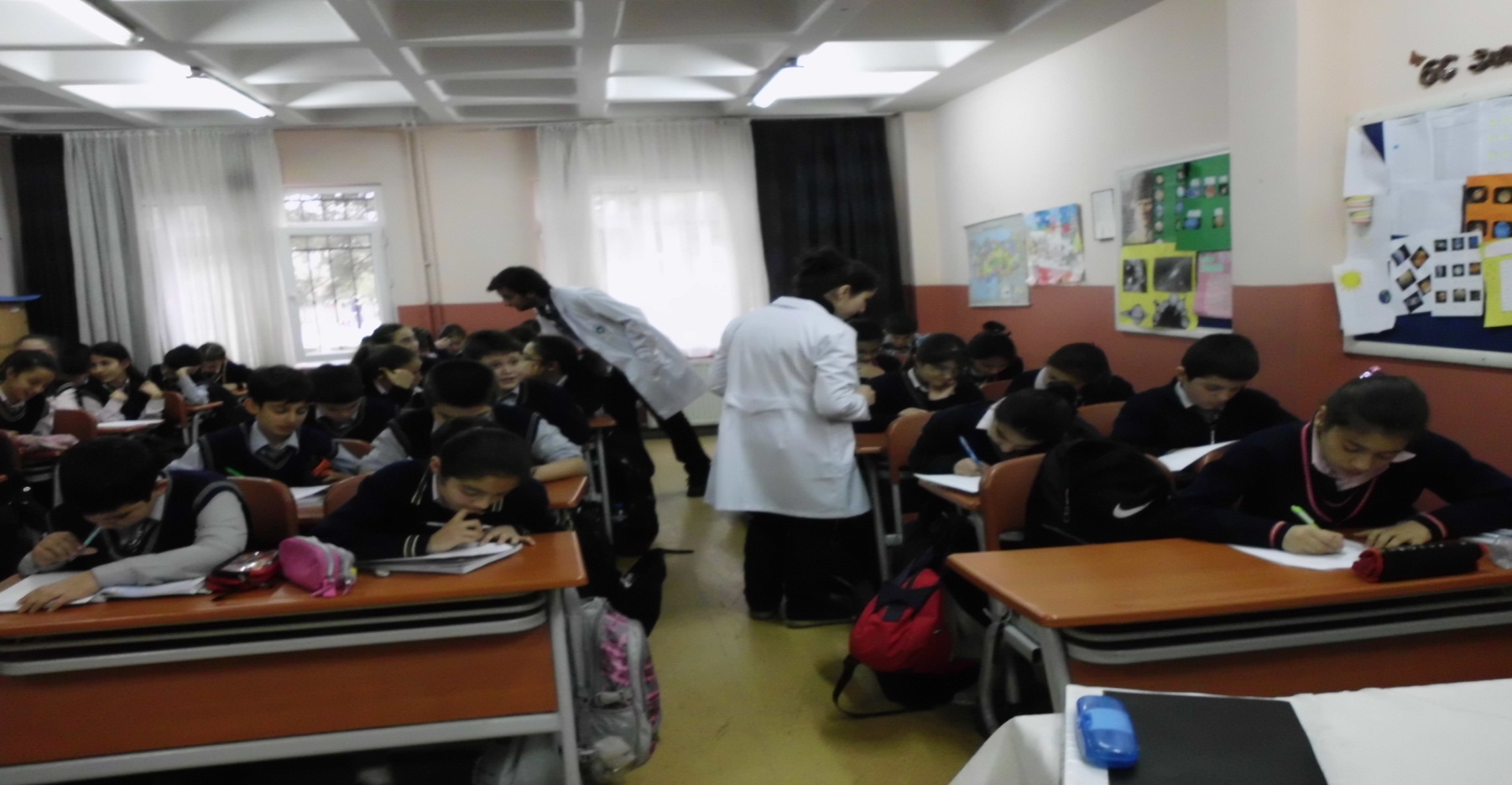 ARAŞTIRMANIN UYGULANMASI
Bu amaçla okul olarak 23 NİSAN İlköğretim Okulunu belirledikten sonra okul yöneticileri ile görüşüp araştırma izni aldık.


Araştırmada iki, 6.sınıf şubesinde anket yapılmasına karar verdik.
ARAŞTIRMANIN UYGULANMASI
Anketten sonra iki ayrı şubeye  TODUP grubumuz tarafından SAĞLIKLI BESLENME ve YAŞAM ALIŞKANLIKLARI hakkında eğitim sunumu ve konu hakkında bilgilendirme yapıldı.

Sağlıklı beslenme ve yaşam alışkanlıkları hakkında bilgi veren kitapçık ve broşürler dağıtıldı.
araştırmanin analizleri
Toplanan veriler SPSS paket programına girildi ve tanımlayıcı istatistikler hesaplandı.
Ankette verilen cevaplara göre tablo ve grafikler düzenlendi
bulgular
YETERLİ ve DENGELİ BESLENME
Yeterli ve dengeli beslenme için dört temel besin grubundan her  gün her öğünde tüketilmelidir. Bu dört temel besin grubu:
 Et-Yumurta-Kurubaklagil Grubu
 Süt Grubu
 Taze Sebze ve Meyve Grubu
 Ekmek ve Tahıl Grubu
YETERLİ ve DENGELİ BESLENDİĞİNİZİ DÜŞÜNÜYOR MUSUNUZ?
YETERLİ ve DENGELİ BESLENDİĞİNİZİ DÜŞÜNÜYOR MUSUNUZ?
ANA ÖĞÜN MİKTARI
Her besin grubundan günlük olarak tüketmemiz gereken toplam miktarları 3 ana ve 2 ara öğün
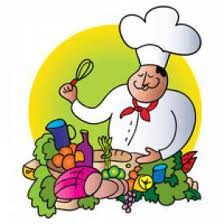 ANA ÖĞÜN MİKTARI
EN SIK ATLANILAN ÖĞÜN
EN SIK ATLANILAN ÖĞÜN
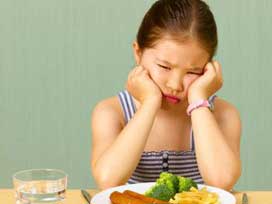 ÖĞÜN ATLAMA SEBEBİ
ÖĞÜN ATLAMA SEBEBİ
KILO MEMNUNİYETİ
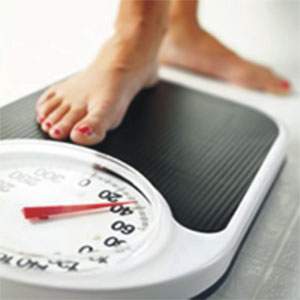 DİYET YAPMA
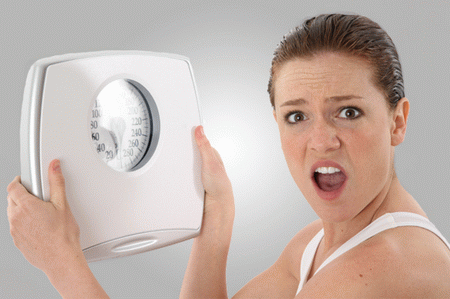 İÇECEKLER
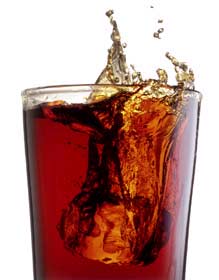 Meyve-sebze yemekleri-et-yumurta
ET
yumurta
FAST FOOD TEHLİKESİ
Fast-food ürünlerindeki yağın çoğu hayvansal kaynaklıdır. Bu ürünlerin sodyum, kolesterol ve özellikle doymuş yağ miktarı, diğer besin öğeleri yoğunluğuna göre daha fazladır. 

Bu durum başta koroner kalp hastalıkları ve kanser olmak üzere, obezite ve diğer birçok kronik hastalık için risk faktörüdür.
Beyaz ekmek-kepek ekmeği-pirinç-makarna-bulgur
SIMIT/POĞAÇA-TOST-PEYNİR-BAL/REÇEL-KAYMAK-TAHİN/PEKMEZ
EGZERSİZ
Okul çocuklarının günlük enerji  alımları fiziksel aktiviteye bağlı olarak 1800-2800  kcal arasında değişmektedir.
 Çocuk ve adolesanların enerji gereksinimlerinin hesaplanması için yaş, vücut ağırlığı, boy uzunluğu ve fiziksel aktivite düzeyine bakılır.
EGZERSİZ
Enerji gereksinimi, büyüme hızı  ve fiziksel aktivite düzeyine bağlı olarak değişir.
 Enerji alımı ve harcaması arasındaki dengesizlik sonucu obezite gibi birçok olumsuz durum  ortaya çıkabilir.
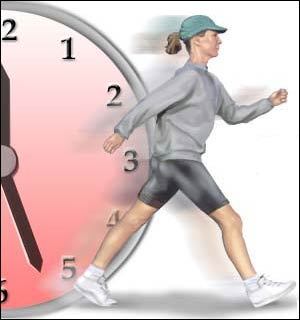 EGZERSİZYAPMA SIKLIĞI
SONUÇ ve ÖNERİLER
23 Nisan İlköğretim Okulu’nda yaptığımız beslenme ve yaşam alışkanlıkları konulu araştırmamız sonunda:
Öğrencilerin büyük bir kısmının yeterli ve dengeli beslenme konusunda gerekli bilgilere sahip olmadıklarını gözlemledik.
Yaptığımız anketlerde çıkan sonuçlara göre en sık atlanılan öğün %76.7 oranıyla öğle yemeği oldu. 
 Okulda beslenme sorusuna  ise büyük oranda kantin cevabı verildi.
Anket sorularımızda kategoriler halinde besin tablosu oluşturmuştuk. Fast- food kategorimizde tüketim sıklık ve oranlarına baktığımzda fast-food tarzı beslenmenin büyük oranlarda olduğunu gördük

Kantin beslenmesinin fast food tarzı beslenmeyi arttırdığını gözlemledik.
ÖNERİLER
Yeterli ve Dengeli Beslenme ve Sağlıklı Yaşam Alışkanlıkları hakkında öğrenciler  ve ailelerin bilinçlendirilmesi için okullarda sağlık eğitimlerinin verilmesi,

Araştırmamızda da ortaya konduğu gibi, öğrencilerin ensık atladıkları öğünlerin öğle ve kahvaltı öğünleri olması ve beslenmeleri için çoğunlukla kantinlerin kullanılıyor olması nedeniyle, okullarda sağlıklı beslenmenin sağlanması için yemekhanelerin bulunması ve öğrencilere ücretsiz olarak sunulması
Fiziksel aktiviteyi arttıracak etkinliklerin düzenlenmesi, her öğrencinin düzenli olarak bir fiziksel aktiviteye yönlendirilmesi


SAĞLIKLI NESİLLERİN YETİŞTİRİLMESİ İÇİN YARARLI OLACAKTIR.
UYKUSUZ
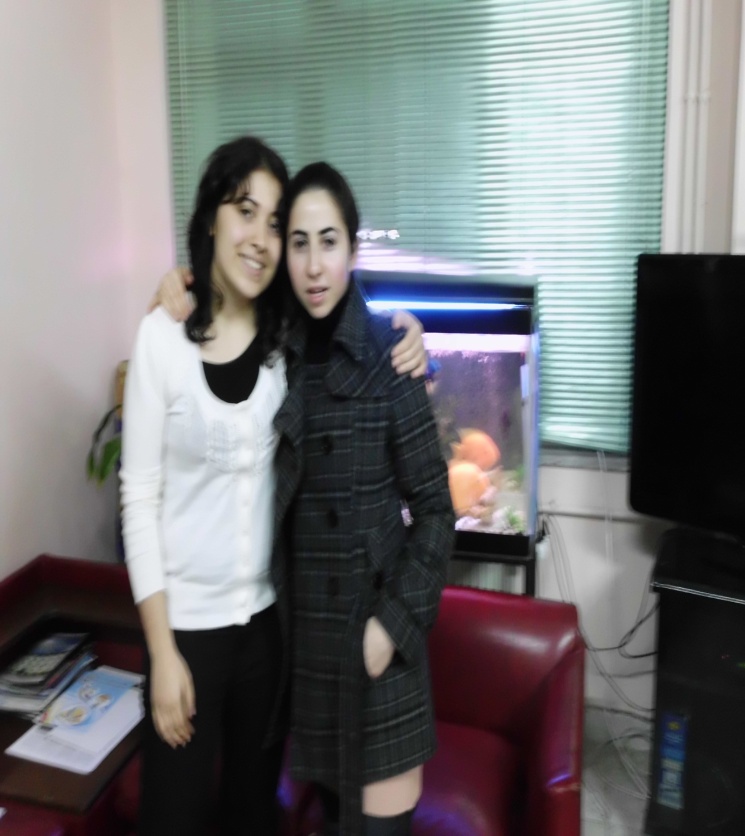 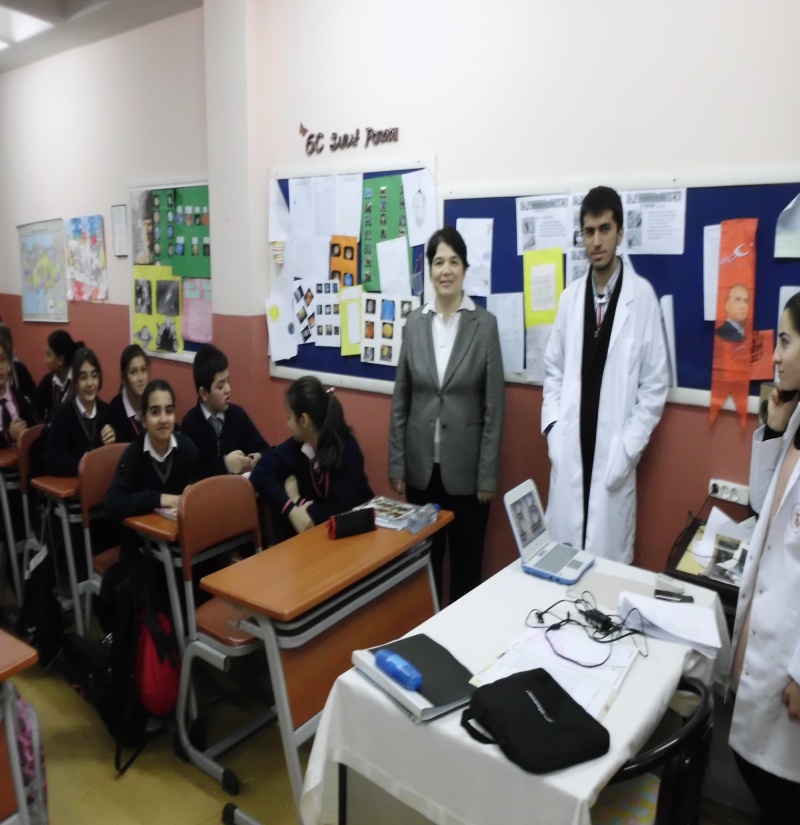 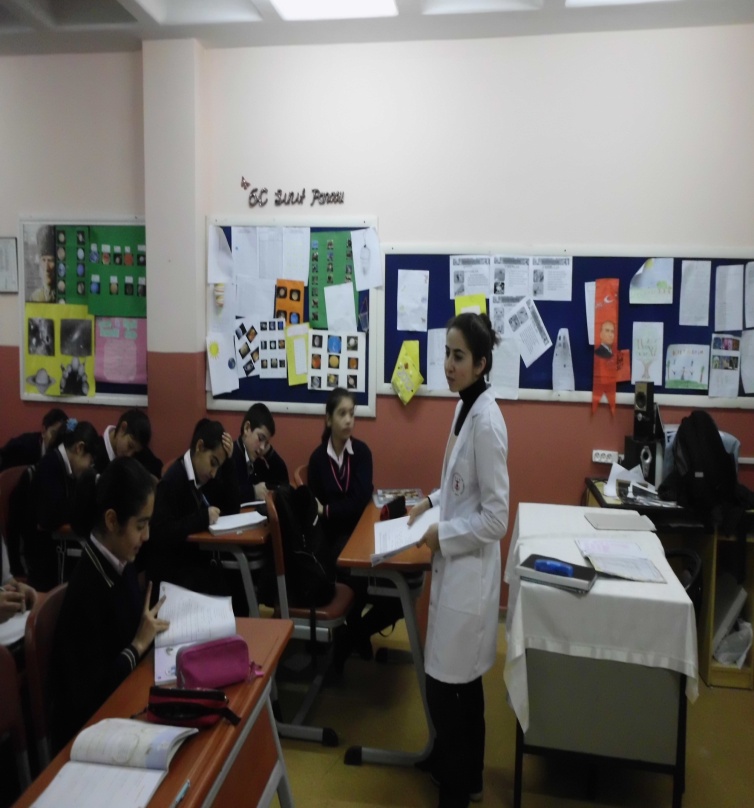